How to Raise Wise, Godly Children
Training Your Child to Obey
Dealing with Rebellion
Training in Righteousness
Aiming for the Heart
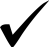 “Tools” for Training in Righteousness
Spanking/Consequences
Teaching/Instructing
Rebuking/Correcting
Activity/Drilling/Practicing
Modeling by Personal Example
Teaching/Instructing
Where and how teaching takes place:
The process of teaching your children is, in one sense, an ongoing process that happens throughout the day and throughout the year:
And these words that I command you today shall be on your heart. You shall teach them diligently to your children, and shall talk of them when you sit in your house, and when you walk by the way, and when you lie down, and when you rise. (Deuteronomy 6:6-7)
Teaching/Instructing
Where and how teaching takes place:
In addition to the incidental teaching that can and should happen throughout the day, I strongly recommend that you set aside structured times where you as a Dad sit down with your wife and children to lead them in family worship.
During this time, you can pray and sing together as a family and then you as the family leader can provide your family with formal instruction in the Word of God as a part of your family worship.
Family Worship
While there is no direct, explicit commandment in Scripture about family worship, the Bible clearly implies that God deserves to be worshipped daily in our homes by our families. Also its practice is evident throughout the Bible. (Don Whitney, Family Worship: In the Bible, In History, and in Your Home, p.15)
A few Biblical examples which seem to imply family worship in believing families:
Isaac was familiar with what was involved in offering a sacrifice (Gen. 22:6-7)
Job offered sacrifices in the presence of his children (Job 1:4-5)
Wives are seen as receiving teaching from their husbands at home (1Cor. 14:34-35). Husbands were to look after the spiritual well being of their wives (Eph. 5:25-26) and husbands and wives are seen as praying together (1Pet. 3:7, 1Cor 7:5)
Family Worship
Benefits of having a time of family worship that involves prayer, singing, and formal instruction:
Prayer – the very act of prayer models and affirms for our family that we believe in a personal God Who hears us whenever we speak to Him. Furthermore:
In praising God as a family, we are affirming together that he is worthy of our worship.
In thanking God as a family we affirm that the things that happen in our lives are God’s doing.
In asking God to meet our needs we affirm our dependence on Him and we affirm that He cares for us and is both willing and able to provide for us.
Family Worship
Benefits of having a time of family worship that involves prayer, singing, and formal instruction:
Singing:
Songs with good theology can help us frame things and get across ideas in ways that mere teaching cannot.
Music has a tendency to affect us at a deep emotional level and thus shape our heart and our view of the world.
Good music tends to stick in in our memories, therefore music is another way to help our families retain good teaching.
Family Worship
Benefits of having a time of family worship that involves prayer, singing, and formal instruction:
Formal Instruction:
Gives you the opportunity to present information in a detailed, organized fashion in a setting that allows your family to carefully think through what you believe and why 
Gives you a chance to address potential objections that your children may have to accepting the things that you are teaching, etc.
Allows you to address issues with your family at a time and in a setting when they are not struggling with applying the ideas being taught in the “heat of battle”.
Formal Instruction in Family Worship
Some things to keep in mind:
You will need to give thought and consideration ahead of time to what you are going to teach.
You will have to do a certain amount of preparation in advance.
Ideally, your instruction should address: 
Your family’s current spiritual needs 
Spiritual needs that you anticipate your family will have in the future
Formal Instruction in Family Worship
Some things to keep in mind:
There are a number of options available to you in leading your family in formal instruction:
You can sit down and prepare a lesson yourself – this is the hardest option, but has a number of benefits.
You can read a book of your choosing (possibly the Bible itself) out load together.
You can listen to sermons or books on audio, or watch sermons or conferences on video.
Working through a catechism; memorizing hymns or scripture are also an option.
Formal Instruction in Family Worship
Some things to keep in mind:
Ideally, you should ask questions and encourage participation and interaction as a part of your instruction.
Initially you might just ask questions to make sure they were listening and understood what you said.
But go beyond that – ask questions that require them to think and go beyond what you have said.
Raise objections (that they are likely to hear out there in the world) to the things you have taught and ask how they would respond to such an objection if someone were to raise it with them.
Your Thoughts on Family Worship?
What do you think about the idea of having a regular time of family worship?
Do you believe that it is worth the effort that it is going to take on your part to have such a time with your family?
What do you think would be the biggest benefits in having such a time with your family?
Can you think of any reasons why you would rather not spend this kind of time with your family?